17(п), 6(н), 19(с),15(е), 10(и)
17, 15, 19, 6, 10.
Песни
СПАЛЬНЯ
ТЕПЛАЯ КРОВАТКА
СЛАДКИЙ СОН
МАМА
ПЕСНЯ
НЕЖНЫЙ, МЯГКИЙ ГОЛОС
Баять и байкать – значит говорить, болтать, беседовать, рассказывать; баить ребенка, байкать, баюкать – значит, припевая укачивать, усыплять.
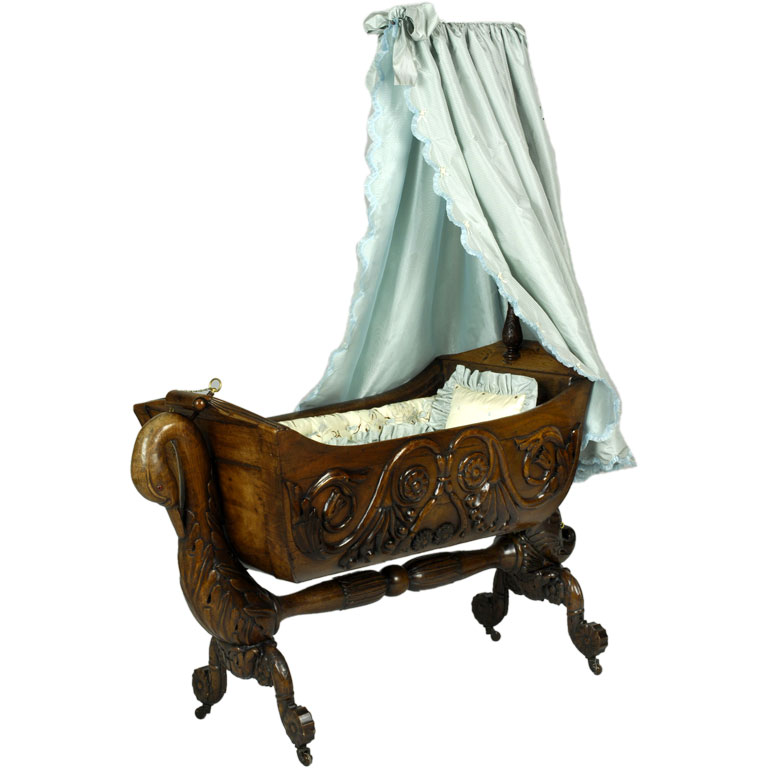 речитатив – напевная речь в вокально-музыкальном произведении, 
читать речитативом – значит читать нараспев.
«Народная колыбельная» 
Котя-котенька-коток, 
Ты - пушистенький хвосток. 
Приди, котик, ночевать- 
Мою детоньку качать. 
Вы коты, коты, коты. 
Коты-серые хвосты! 
Вы коты, коты, коты, 
Принесите дремоты.